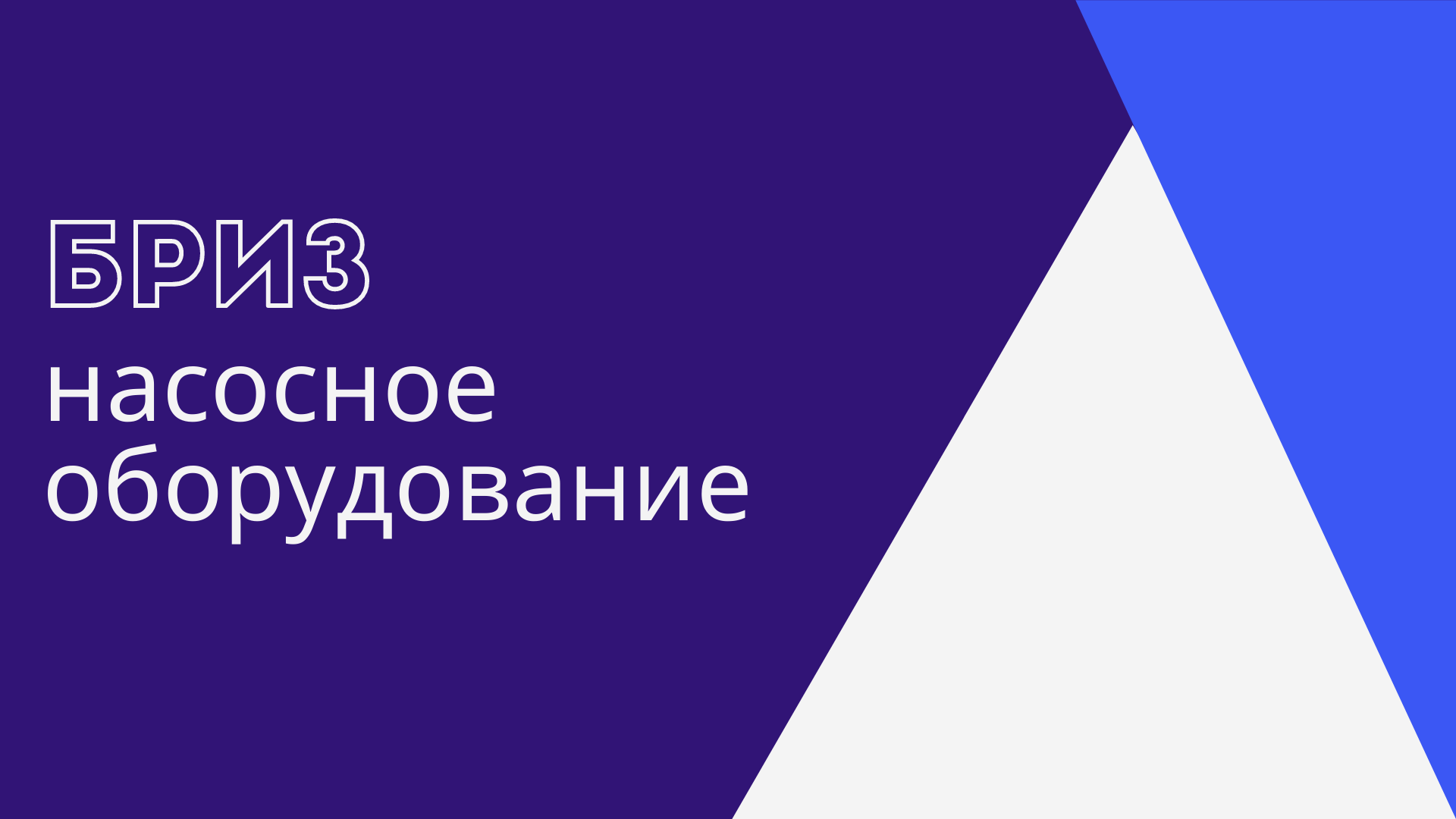 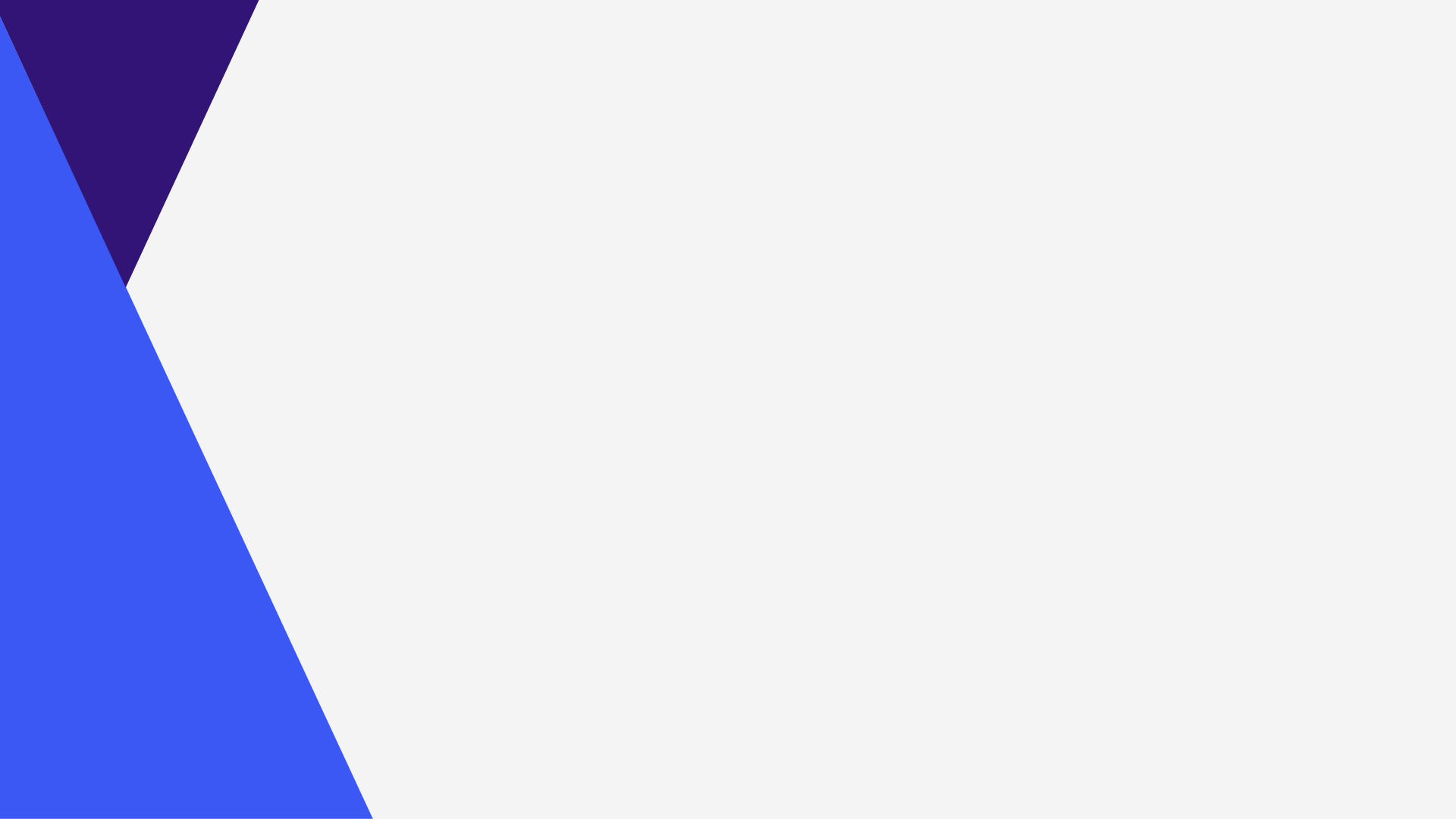 Резюме проекта
Суть проекта: организация производства и развитие продаж промышленного насосного оборудования
Руководитель проекта: Базанков Дмитрий Олегович (контактный тел.: 8-921-300-3111, Email: sale@brizpump.ru)
Месторасположение проекта: город Санкт-Петербург
Объём финансирования проекта: 129 млн. рублей. Проект финансируется за счёт средств инвестора.
Условия финансирования: привлекаются средства инвестора, который:
входит в состав учредителей компании или предоставляет кредитную линию с отсрочкой выплаты тела кредита после выхода на плановые показатели по прибыли
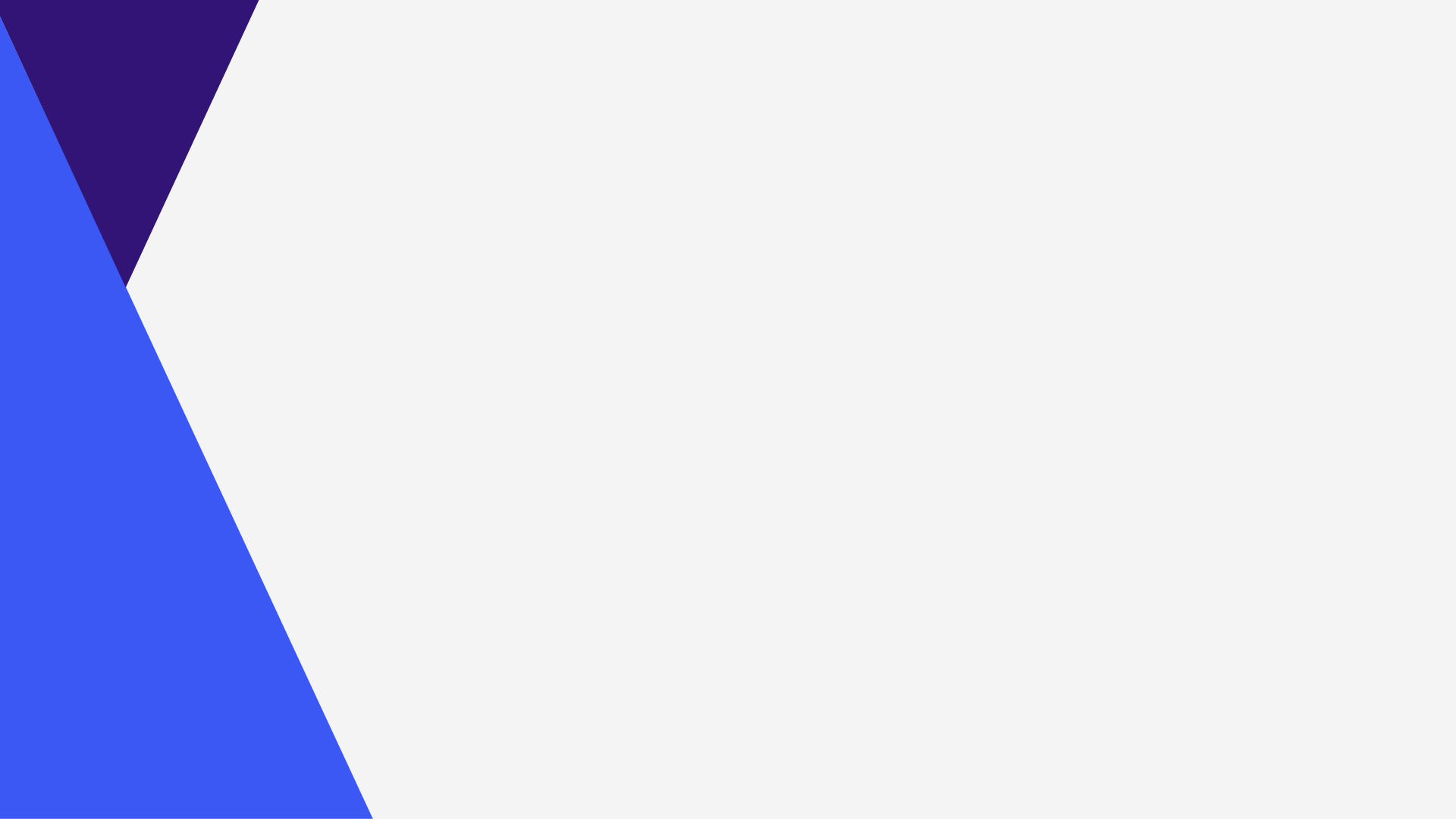 График реализации проекта
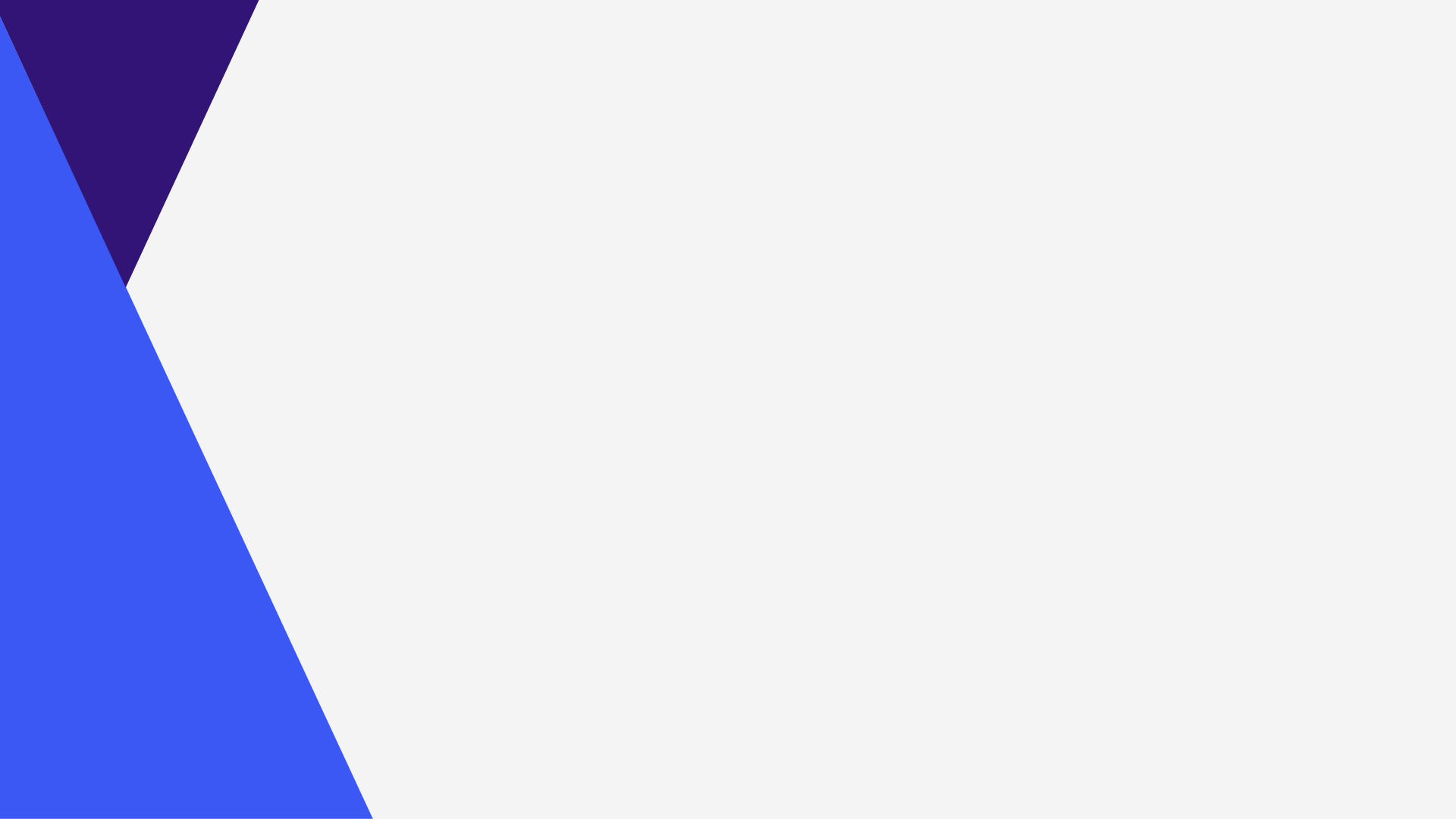 Описание продукции
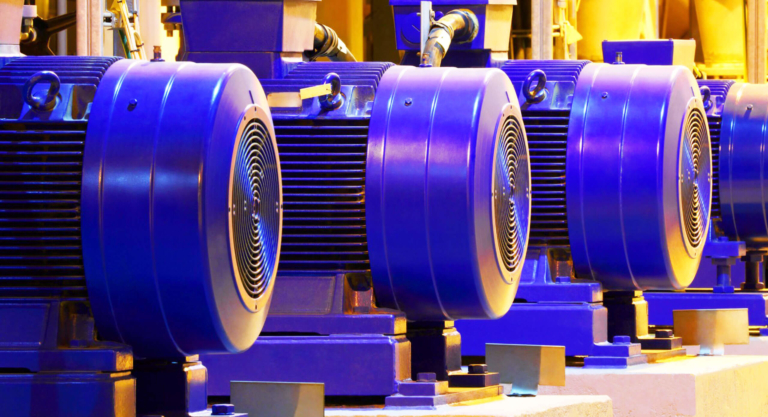 Промышленное насосное оборудование – это комплекс оборудования (система), который применяется для перекачки жидкостей,  из одного места в другое.
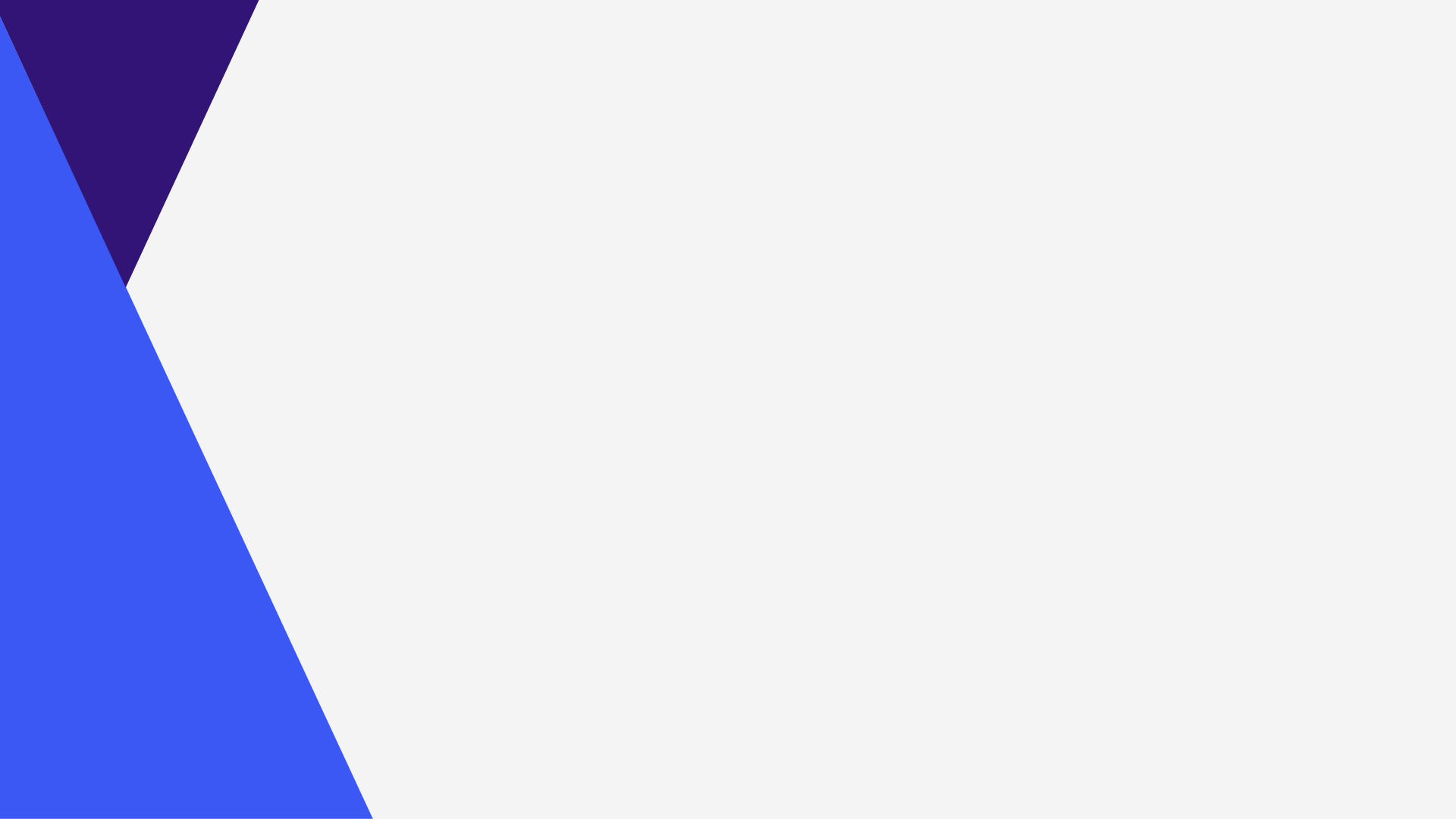 Производство
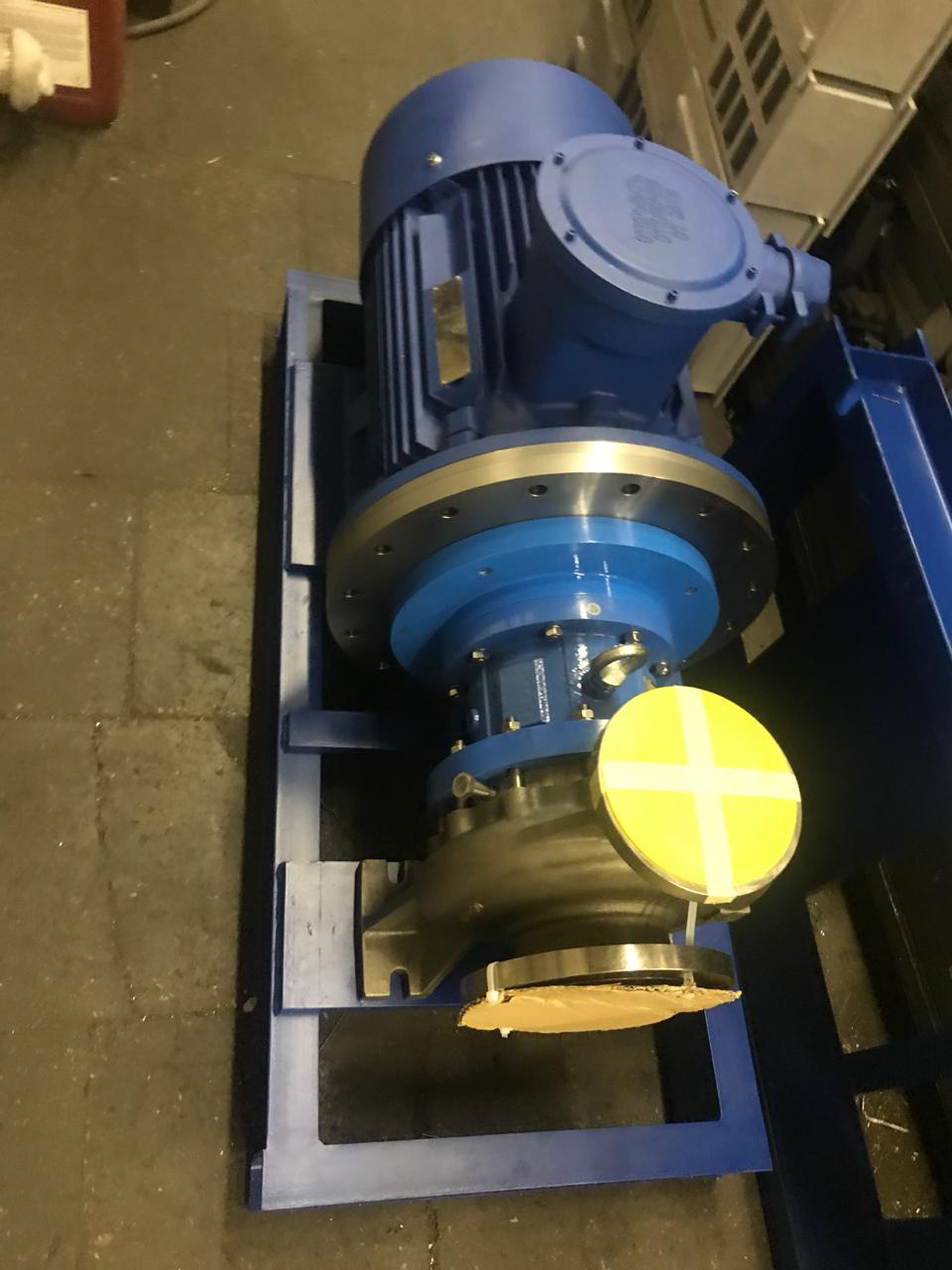 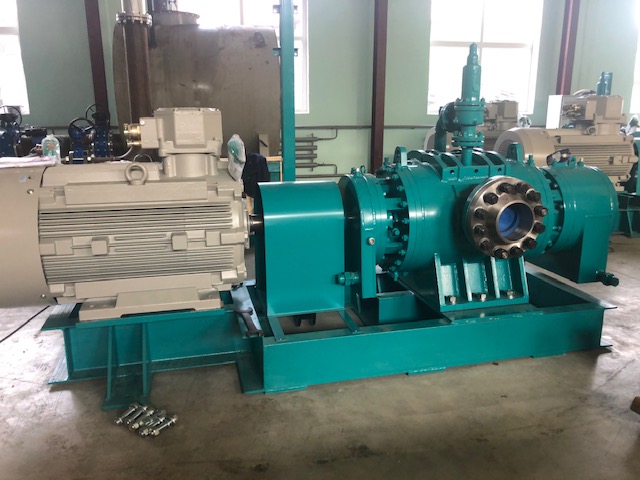 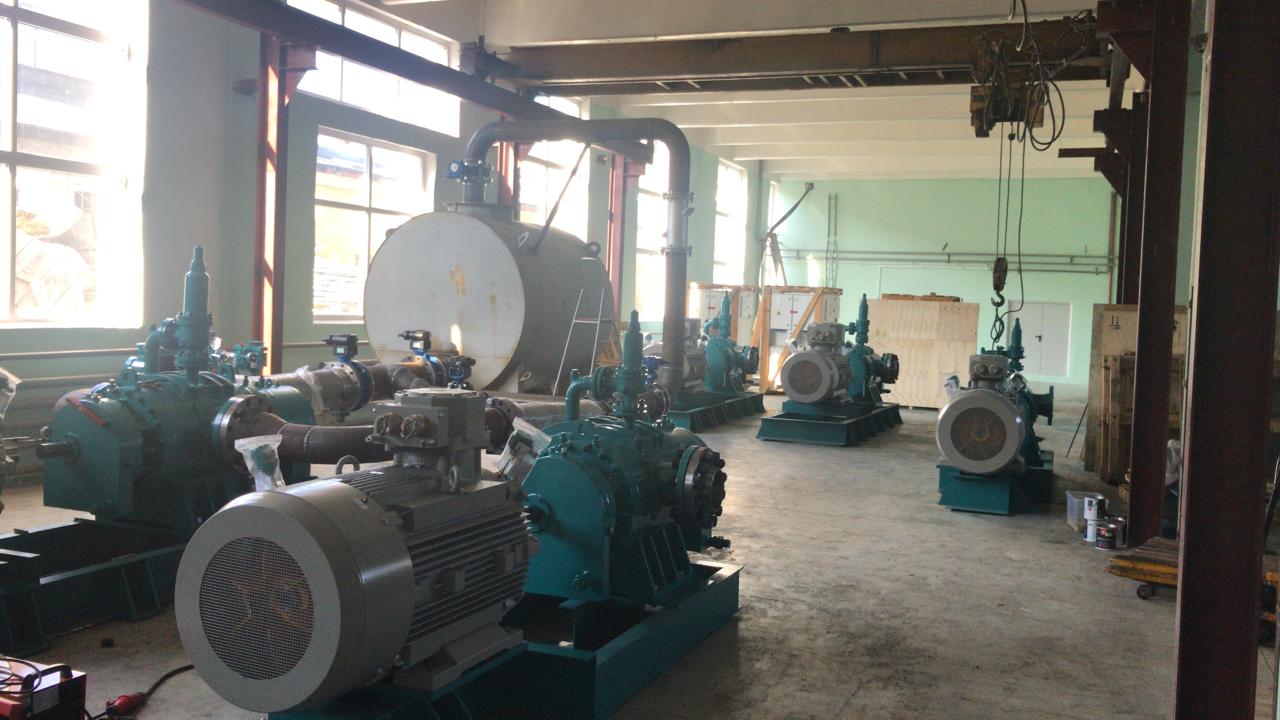 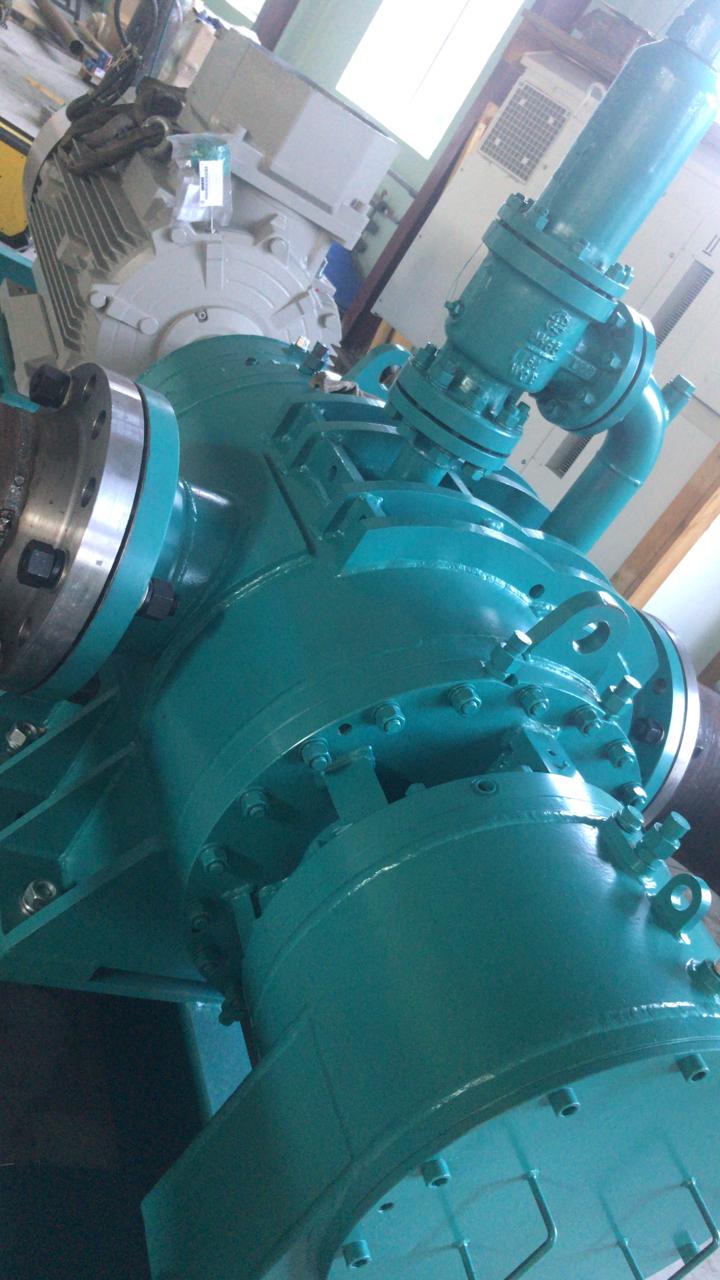 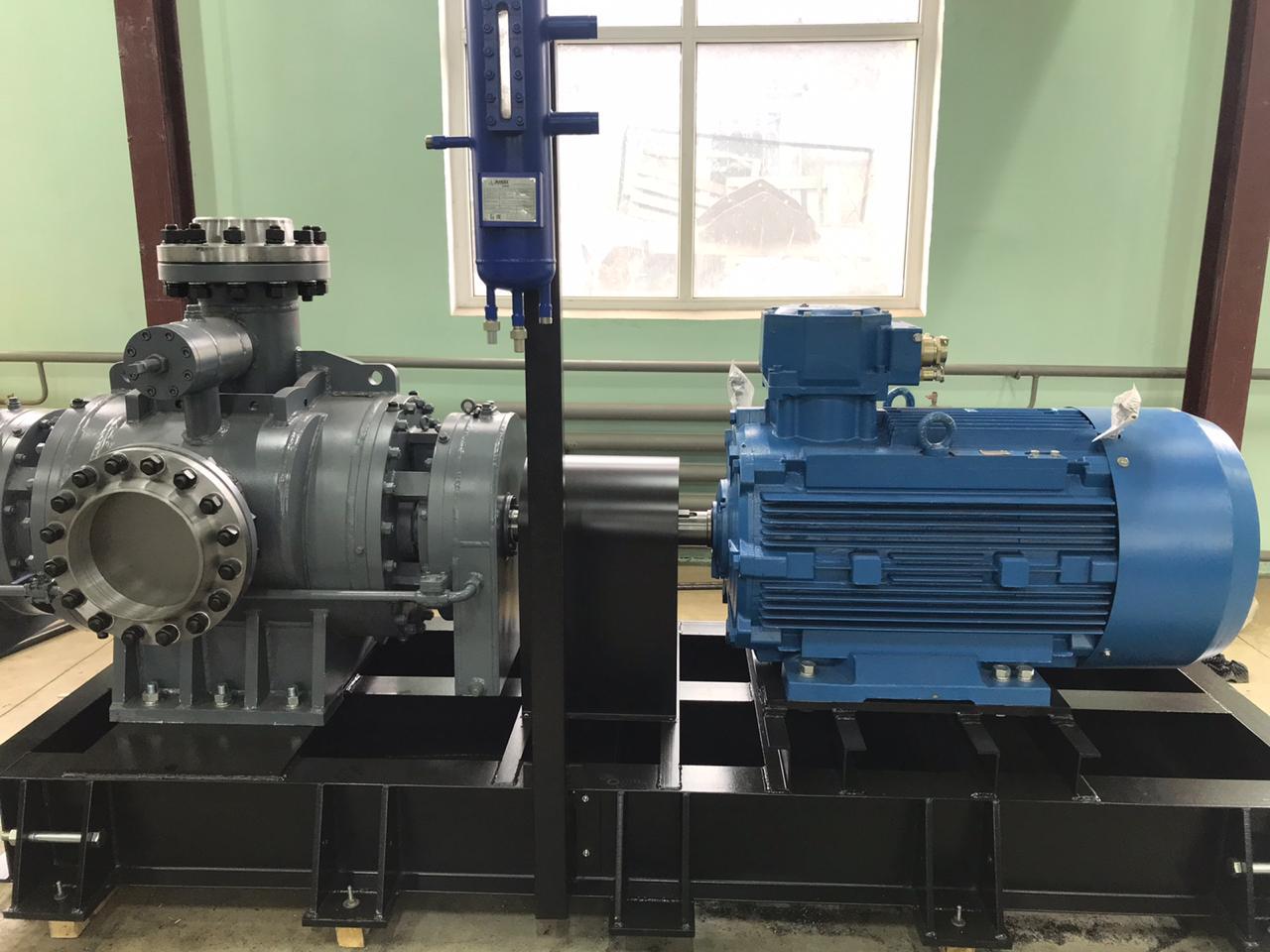 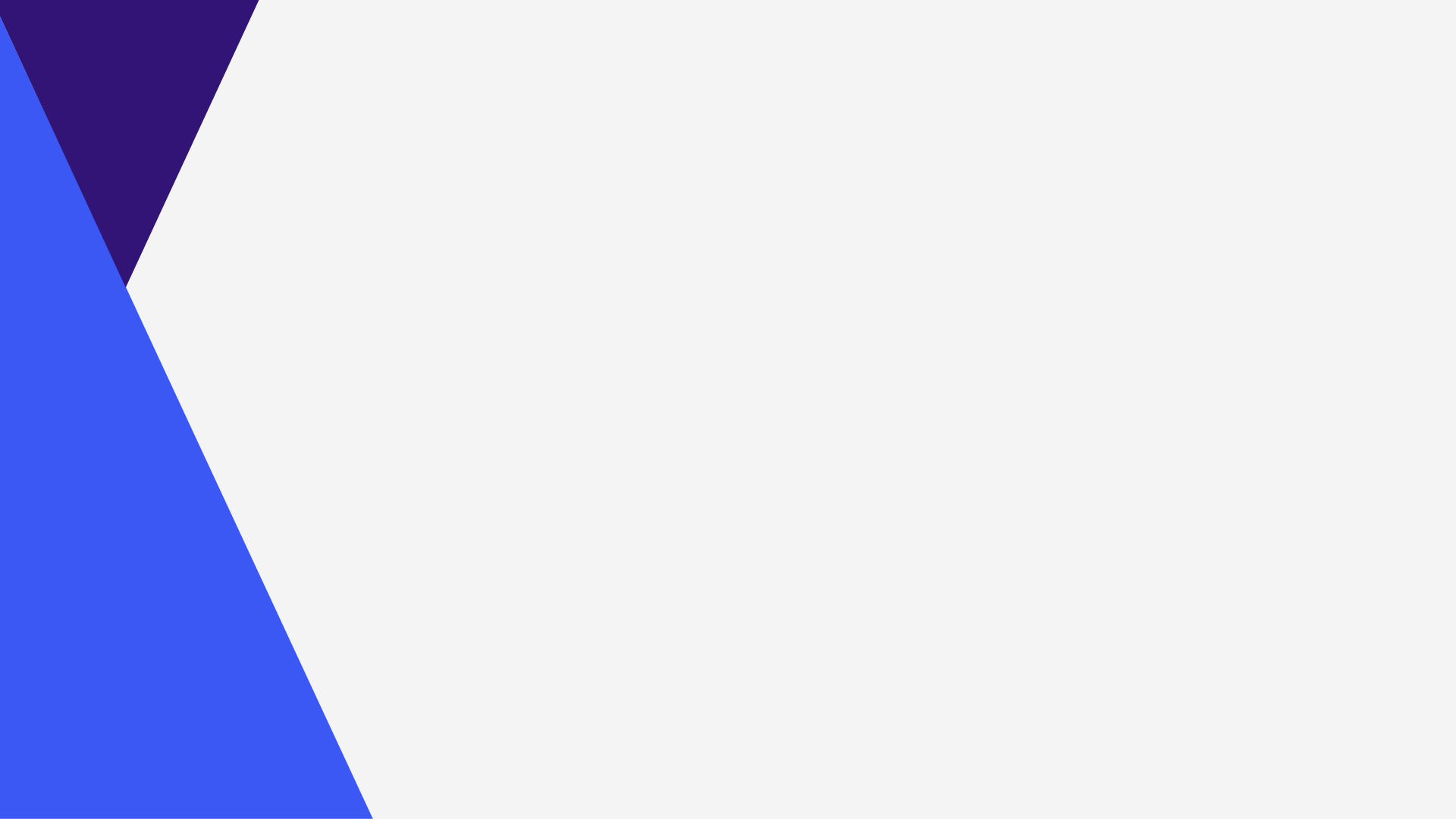 Краткий референс-лист
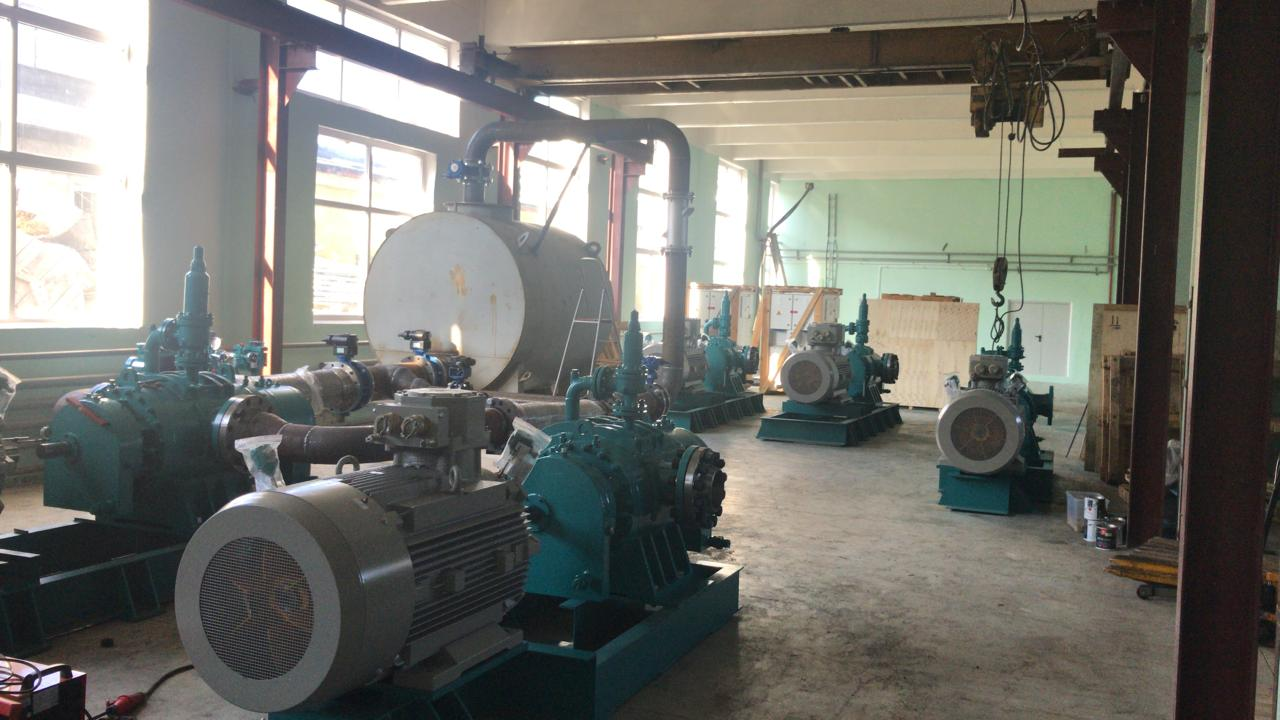 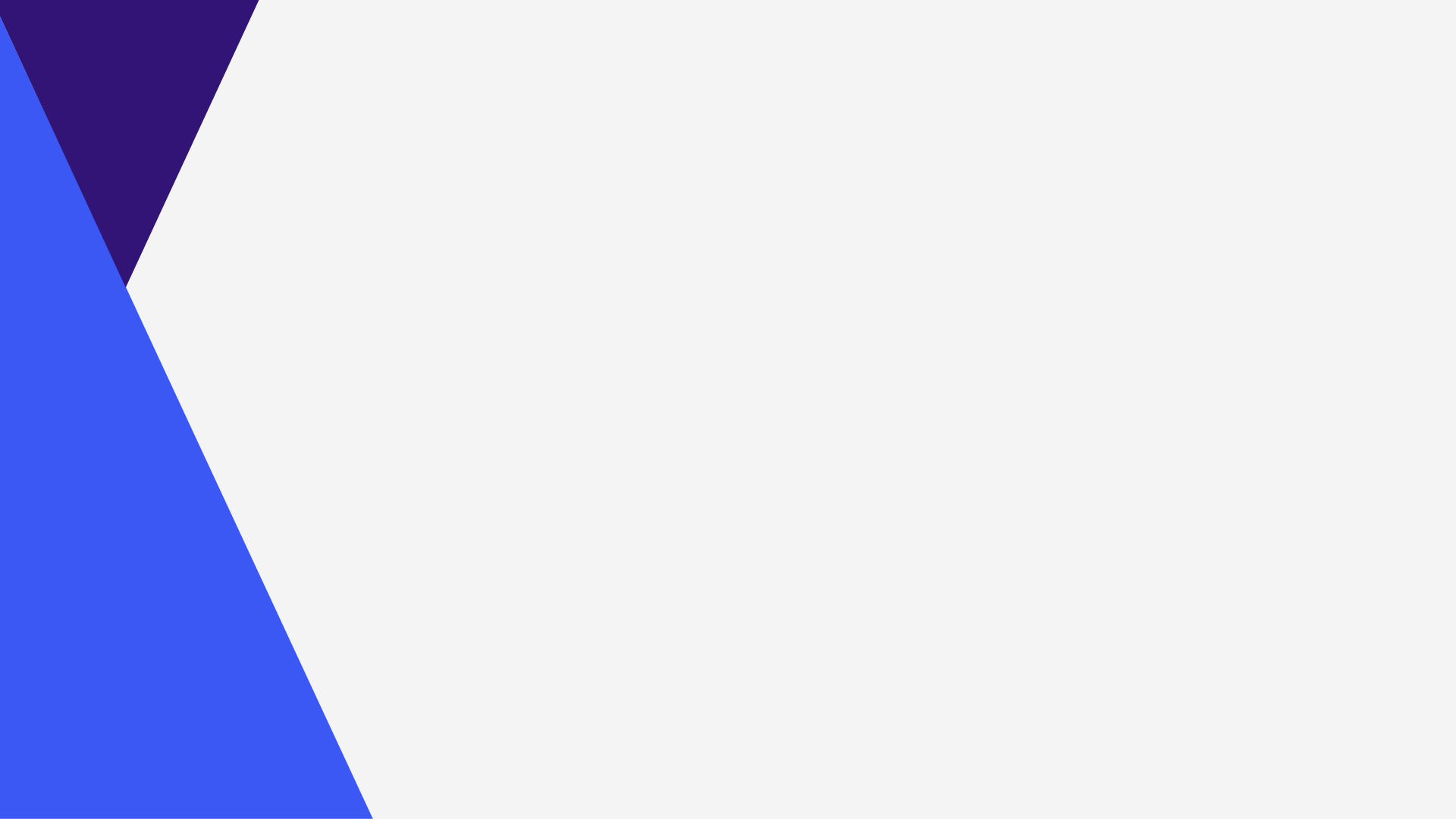 Объём и прогноз ёмкости рынка
Сегментация потребителей насосного оборудования:
Ёмкость рынка насосного оборудования:
2020г. - 221 млрд. руб. :
доля отечественных производителей на рынке в России увеличилась с 48% до 50% (2018-2020гг.)
2025г. - 323 млрд. руб. :
доля отечественных производителей на рынке в России увеличится с 50% до 52% (2021-2025гг.)
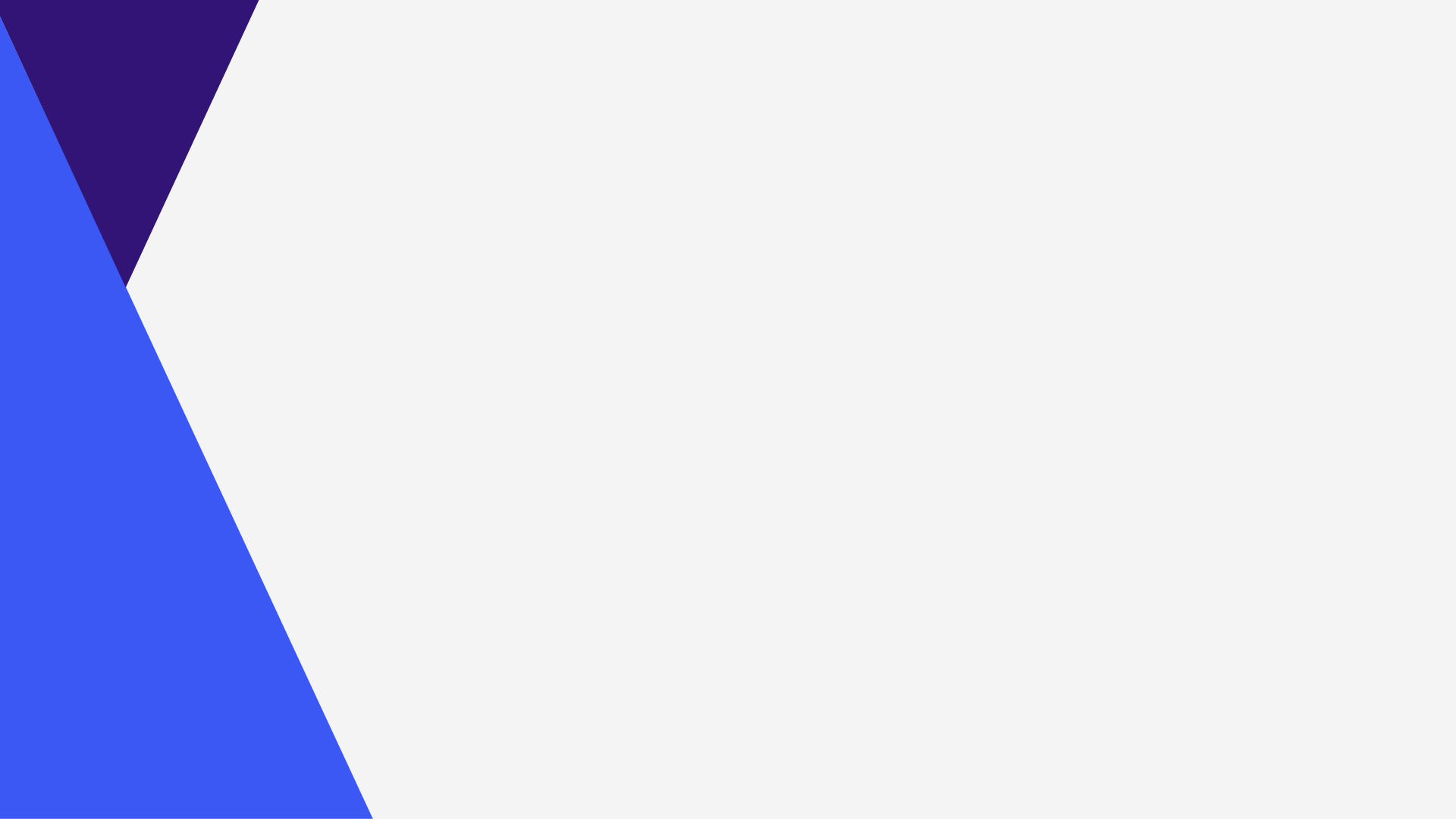 Динамика и прогноз цен
Индекс цен производителей 2017 – 2020 гг.
Индекс цен производителей 2021 – 2025 гг.
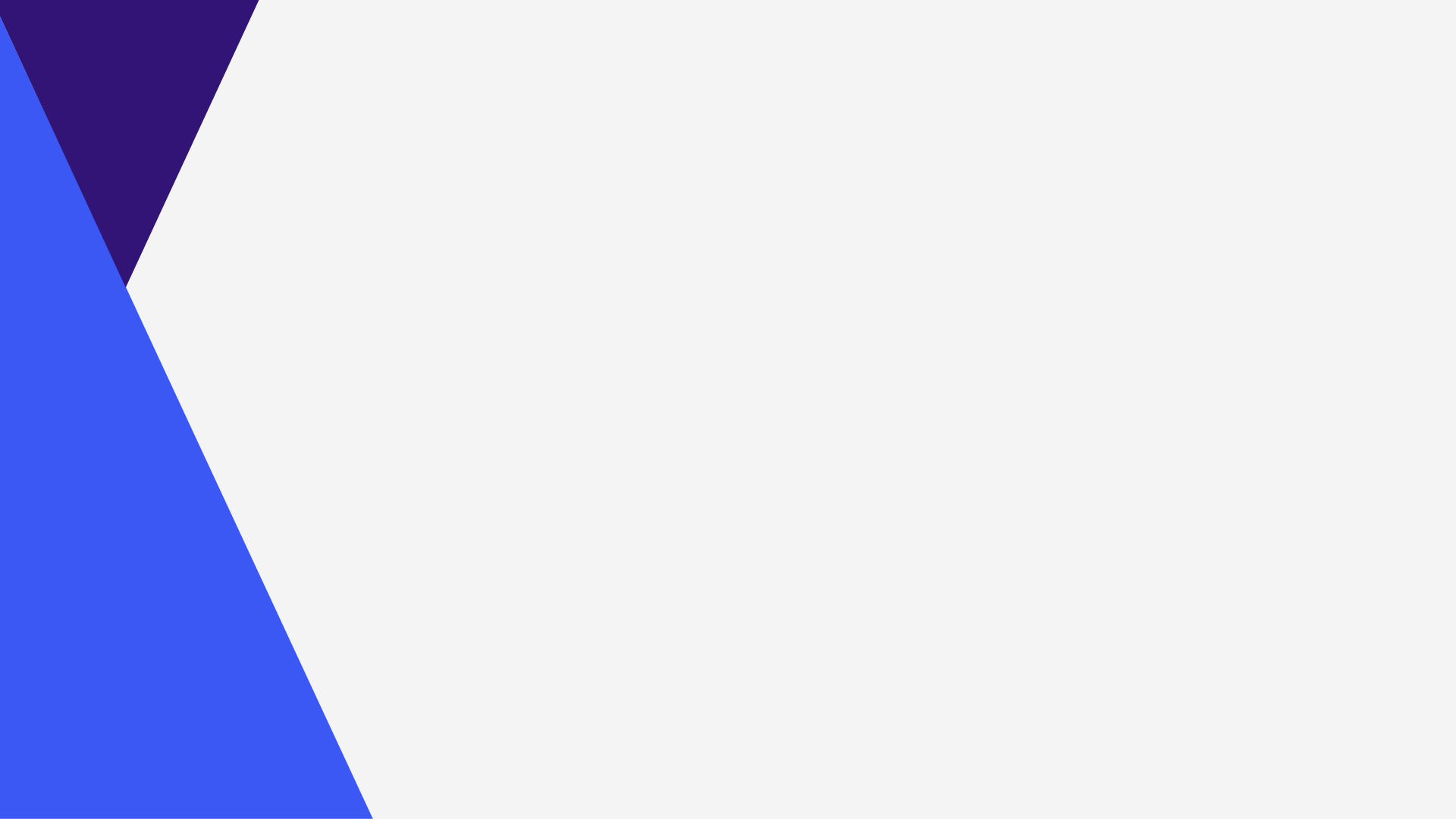 Комплекс маркетинга
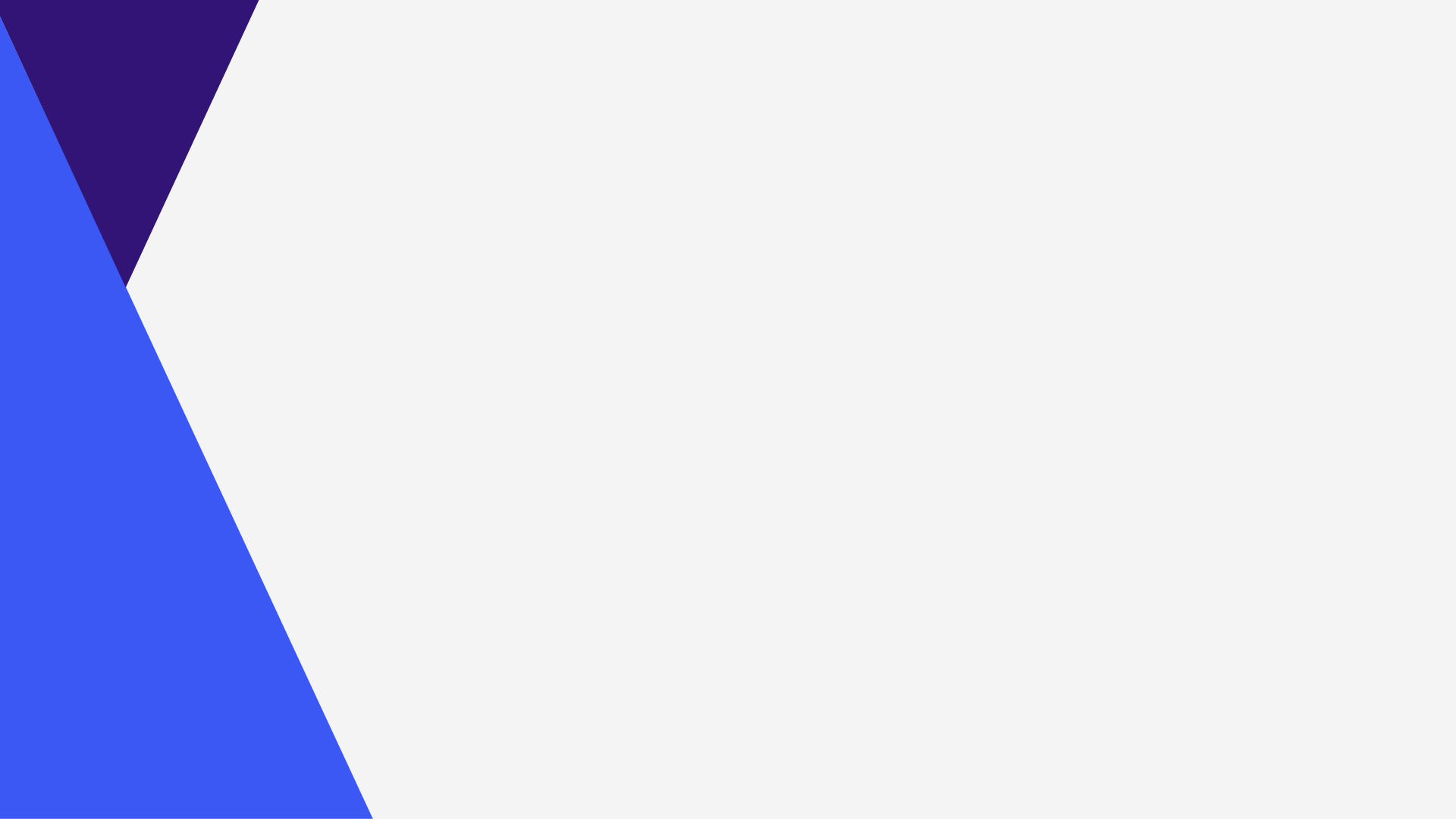 Организационный план
Организационно-правовая форма: ООО
Организационная структура: Линейно-функциональная
Среднесписочная численность: 21 сотрудник
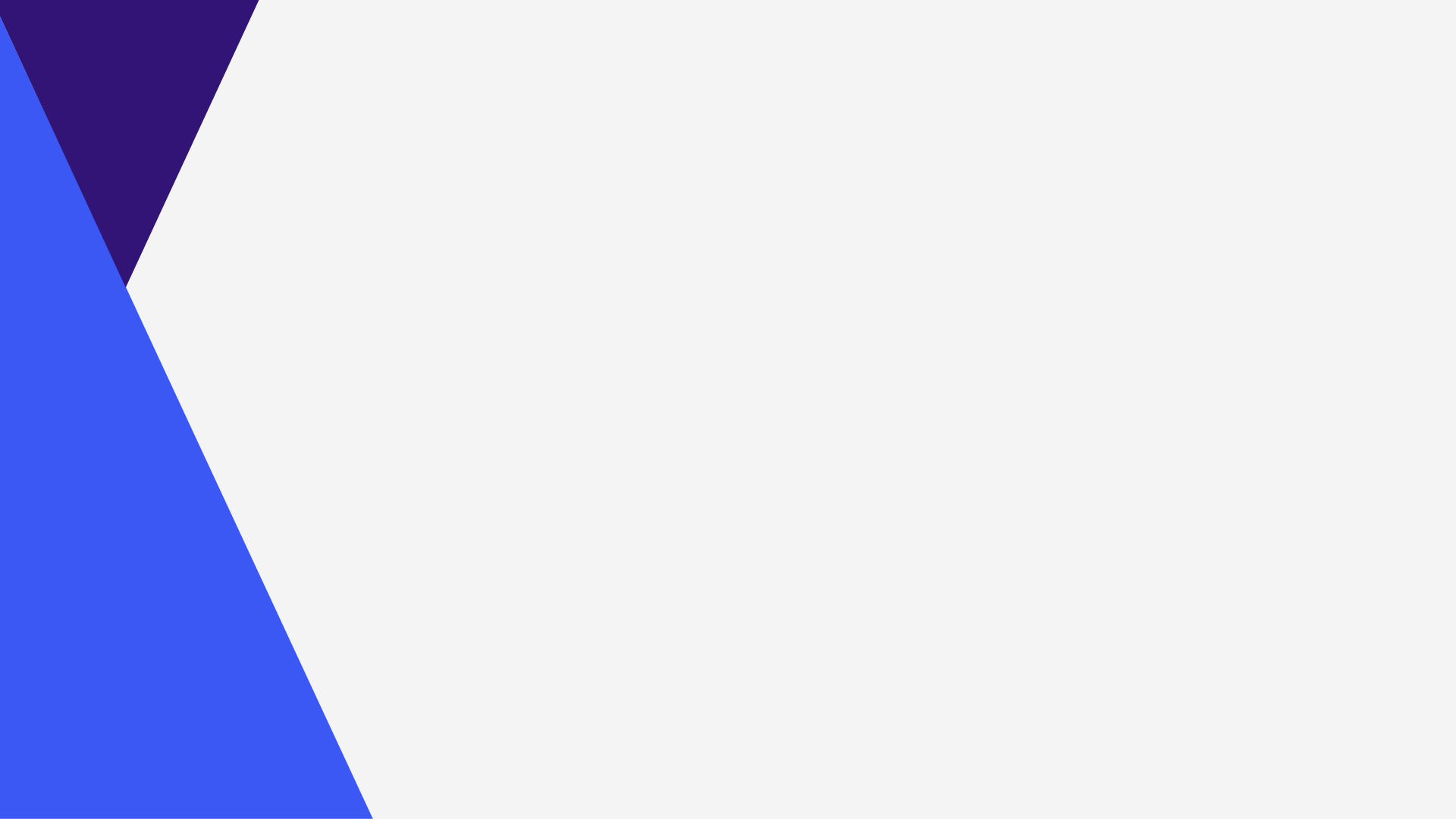 Технология производства продукции
Сроки основных этапов производства:
сроки поставки комплектующих: от 2 недель до 4 месяцев
сроки сборки: 2-3 недели
сроки проведения испытаний: 4-5 дней
Доставка: по всей России и СНГ транспортными компаниями
(Деловые линии, TNT, DHL и др.)

Упаковка: маркированные деревянные ящики из ДСП на европаллетах.
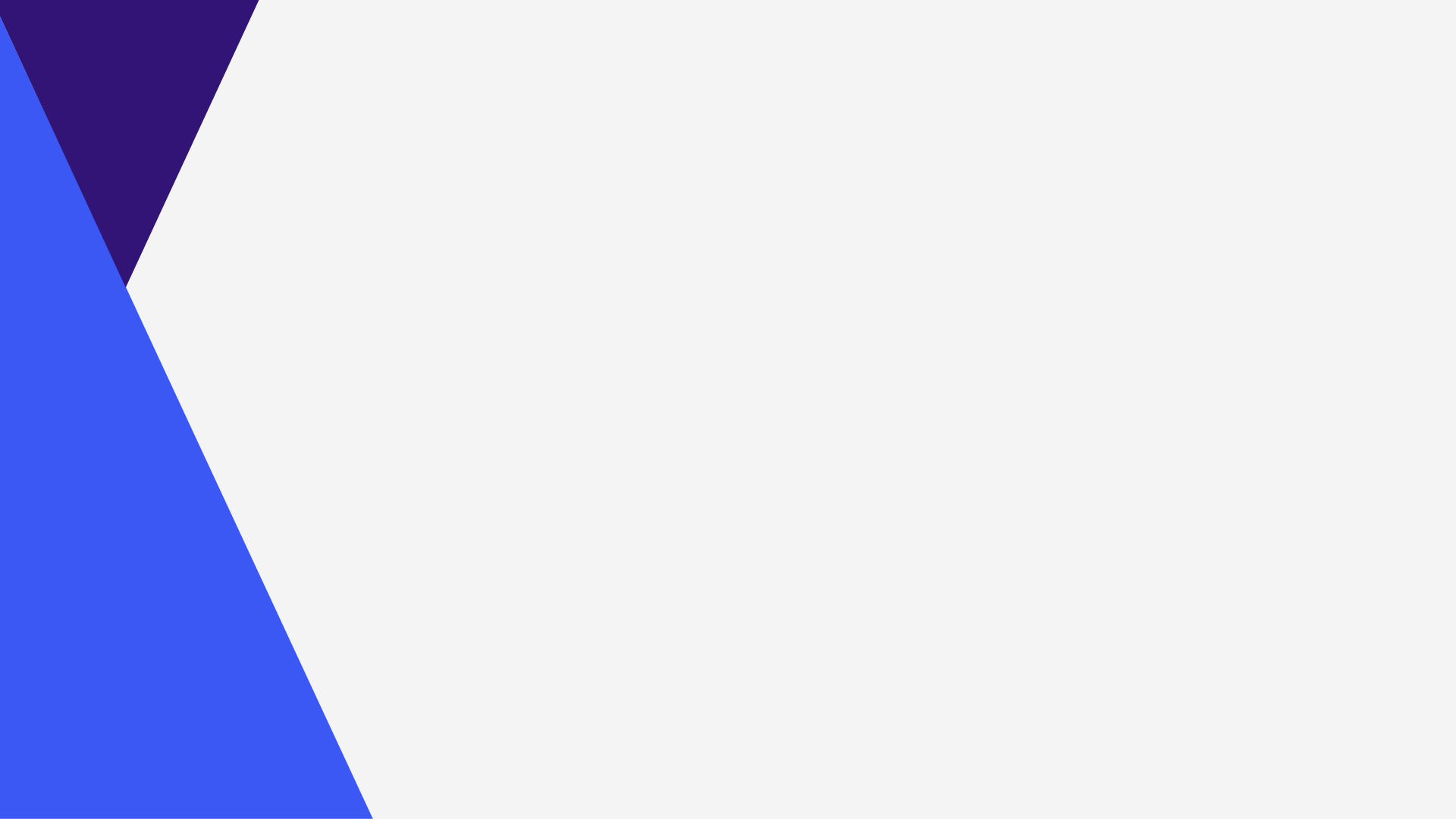 Производственная программа
Планируемое количество привлеченных конечных покупателей:
не менее 500 в течение 1 года работы;
не менее 2000 в течение 2 года работы.
Выручка при максимальной производственной мощности:
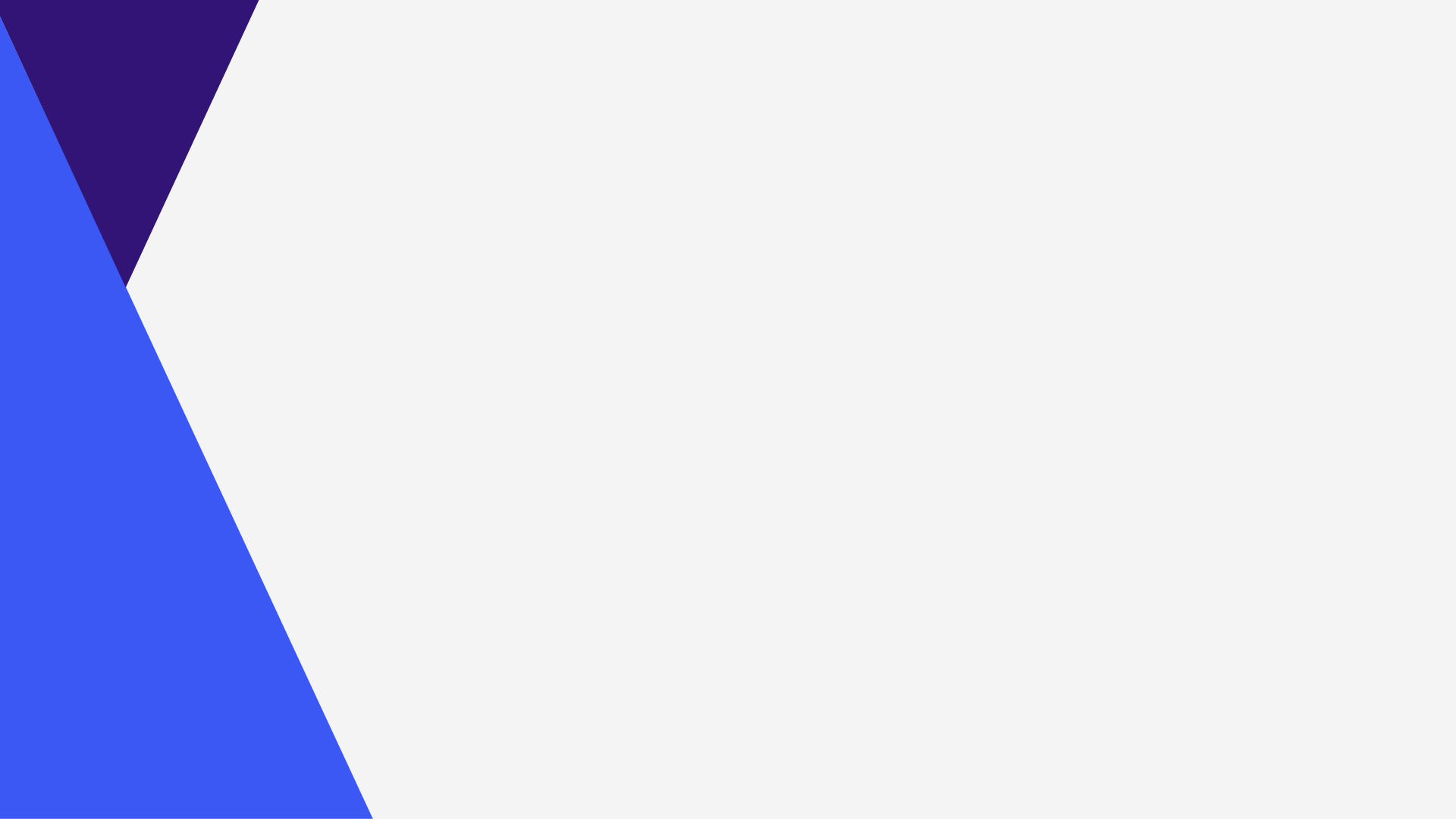 Расчёт себестоимости
Себестоимость складывается из:
Переменных расходов
сырье , расходные материалы, упаковка
Постоянных расходов
ФОТ с отчислениями
аренда помещений, коммунальные платежи
расходы на продвижение
аренда помещений
прочие расходы
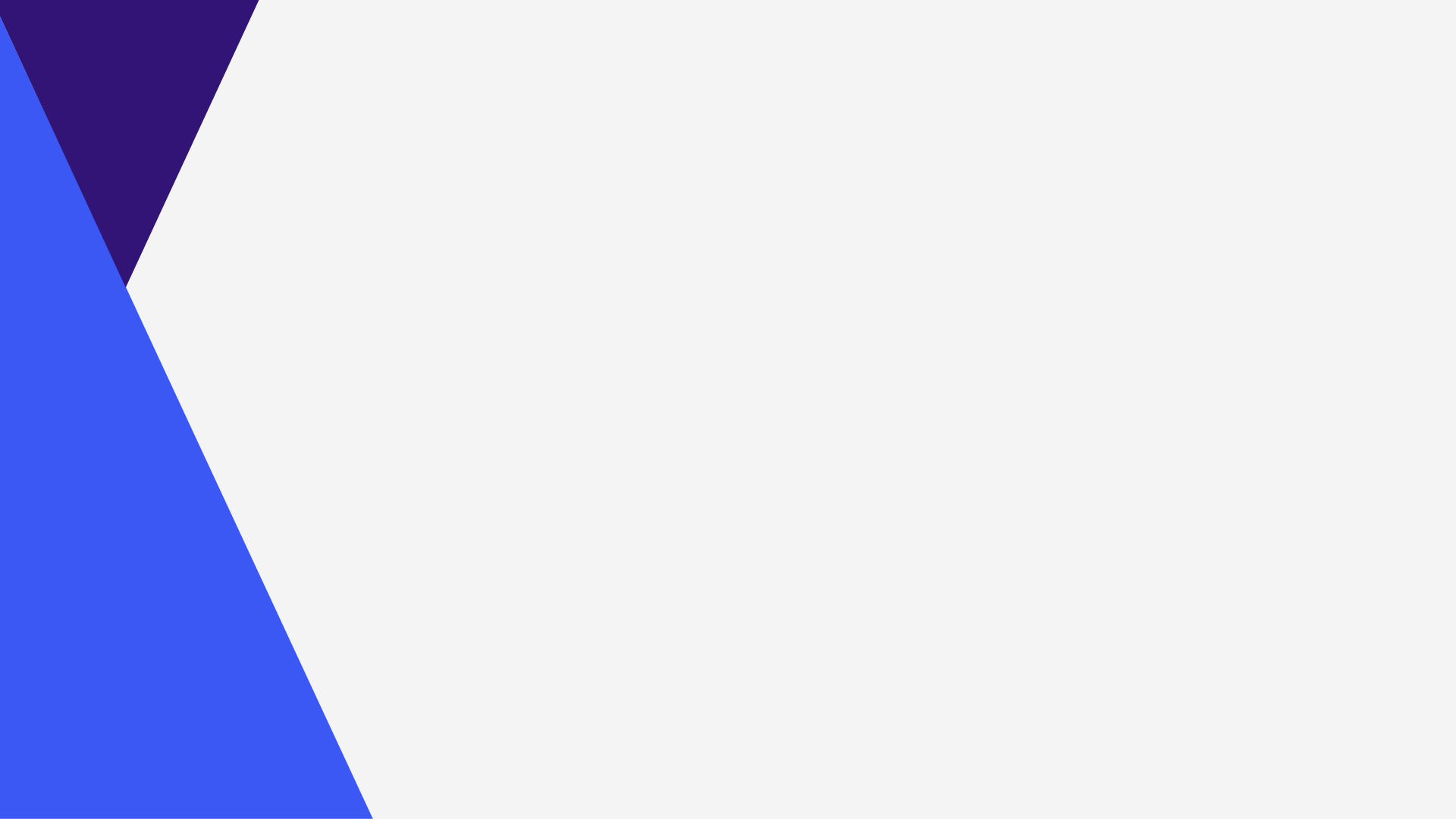 Финансовый результат
(в оптимистичном прогнозе)
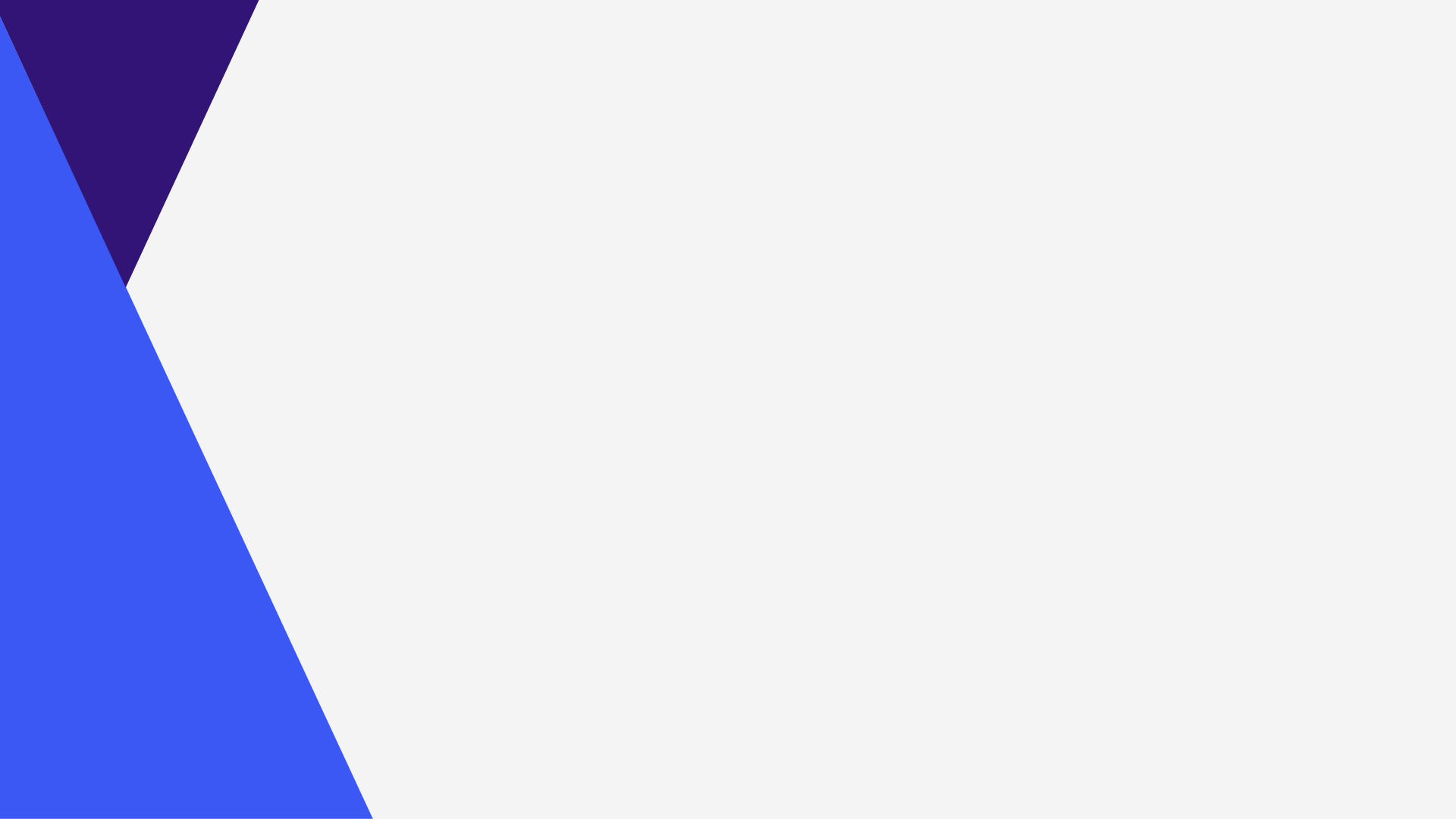 Финансовый результат
(в реалистичном прогнозе)
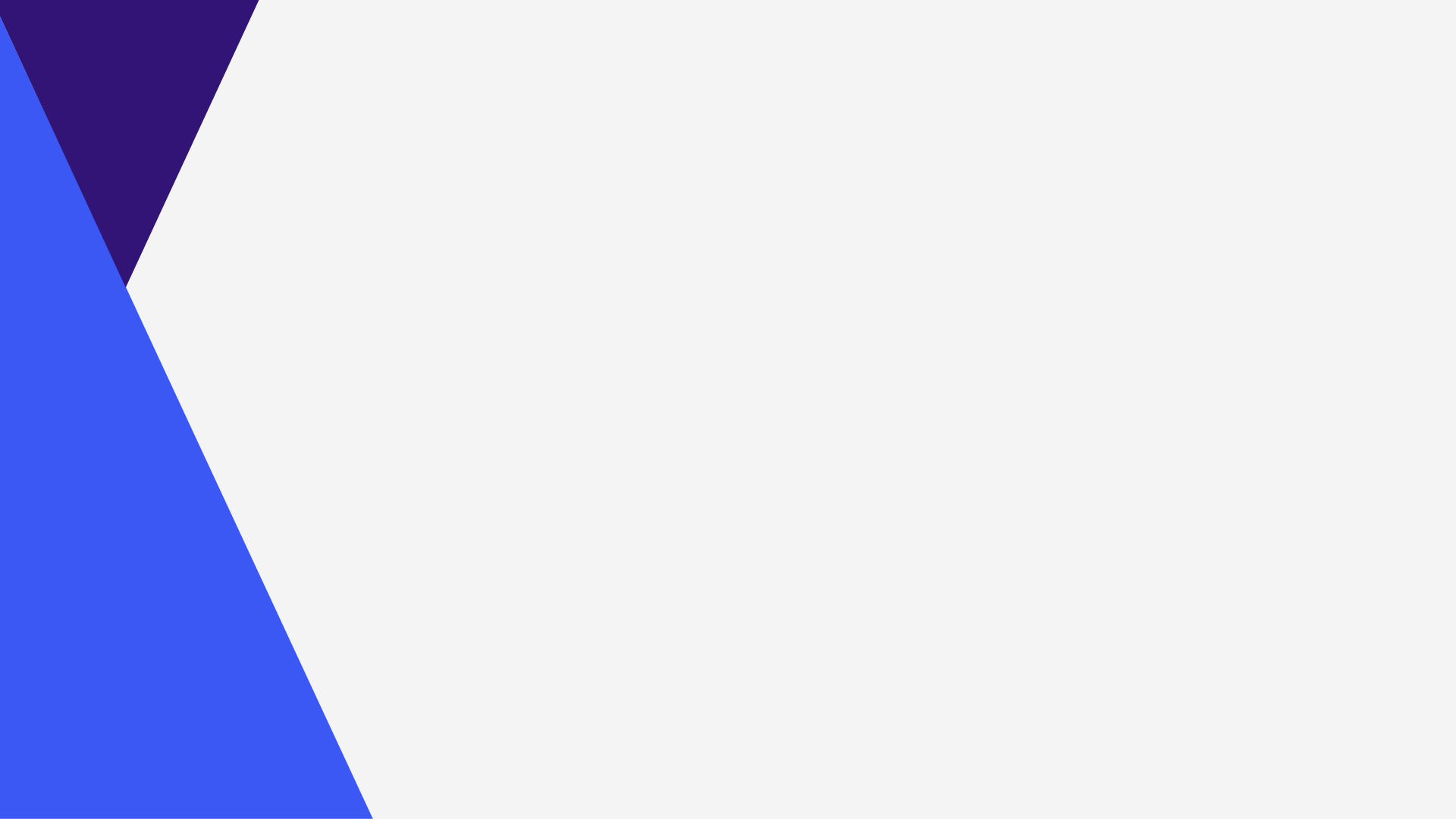 Финансовый результат
(в пессимистичном прогнозе)
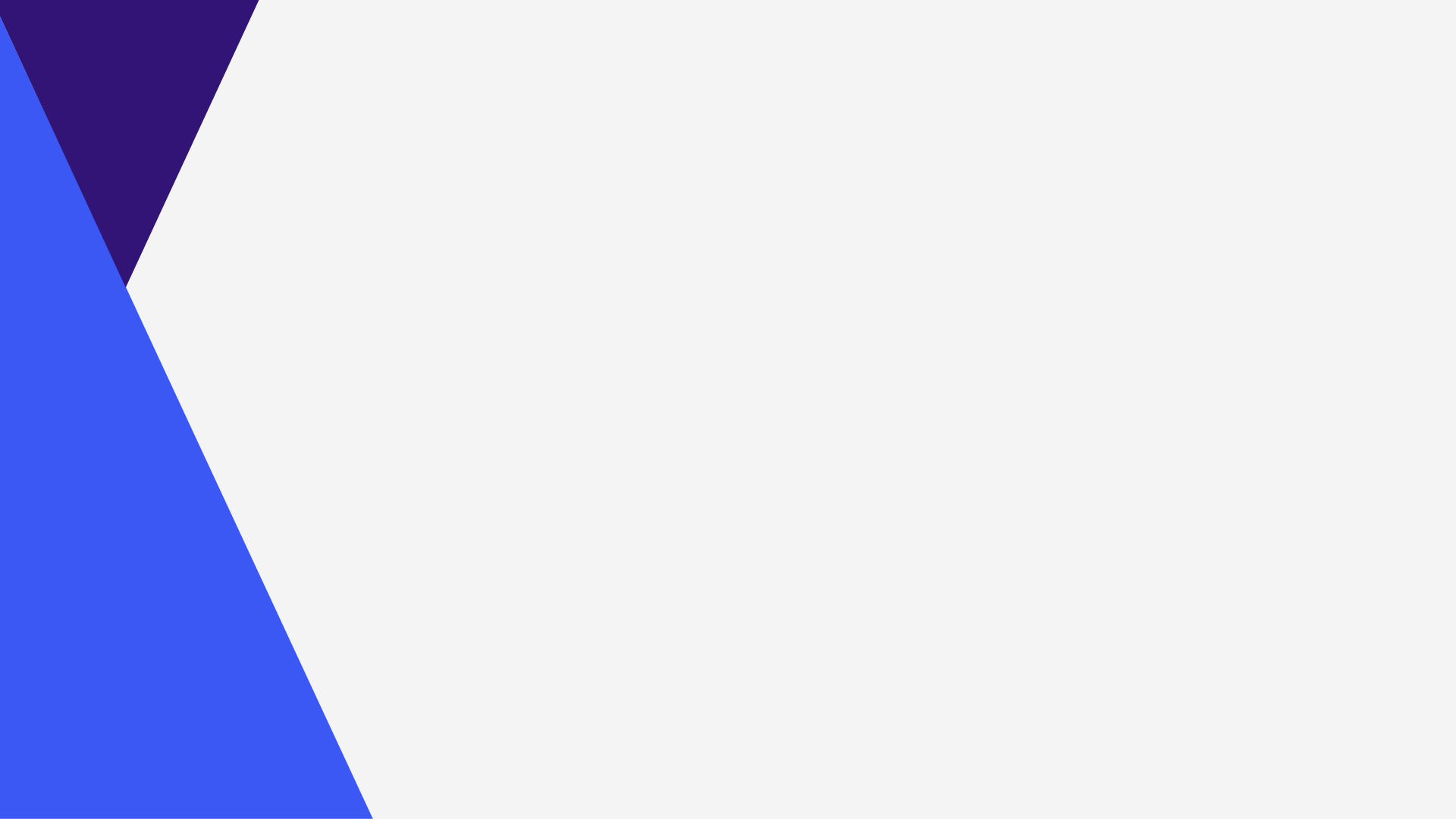 Показатели эффективности
Текущая ключевая ставка ЦБ РФ установлена на уровне 5,0%